The Kernel Trick
CS771: Introduction to Machine Learning
Nisheeth
Logistics
By now, all of you should have your mid sem results
Anyone who doesn’t have them should email their TA, cc-ing me
Assignment 3 will be released after Wednesday’s class
Will be due next weekend (you will have 10 days)
Quiz 3 will be this Friday
Syllabus is everything we covered until the last class
Your TA will share complete course marks for all assessments in the course so far later this week
Please cross-check your marks and submit regrading requests if you find any discrepancies
3
Limits of linear Models
Nice and interpretable but can’t learn nonlinear patterns







So, are linear models useless for such problems?
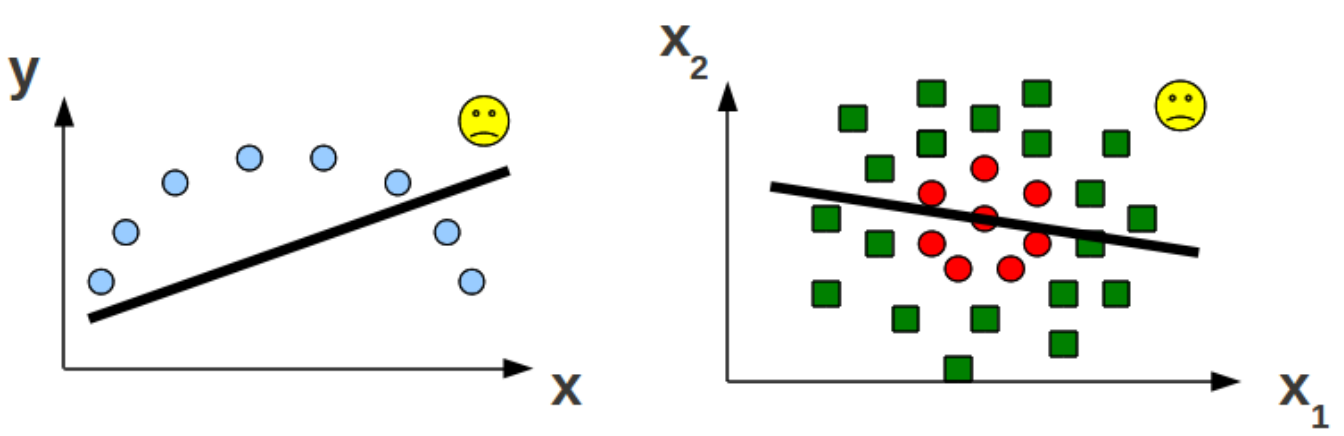 4
Linear Models for Nonlinear Problems
Consider the following one-dimensional inputs from two classes









Can’t separate using a linear hyperplane
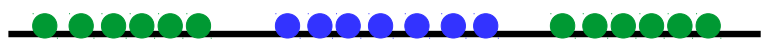 5
Linear Models for Nonlinear Problems
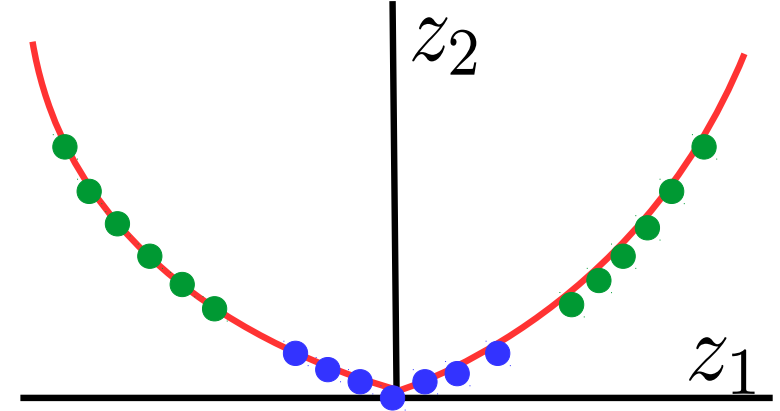 Linear hyperplane
6
Linear Models for Nonlinear Problems
The same idea can be applied for nonlinear regression as well
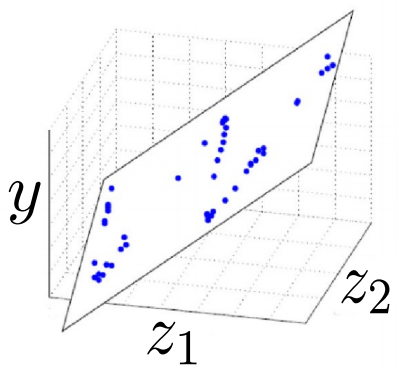 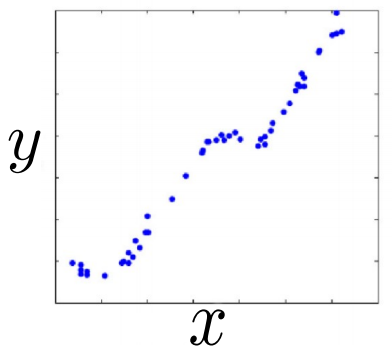 A linear regression model will work well with this new two-dim representation of the original one-dim inputs
A linear regression model will not work well
7
Linear Models for Nonlinear Problems
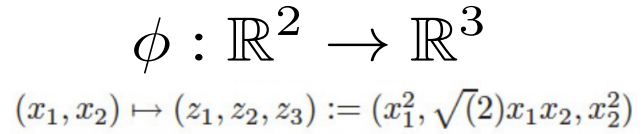 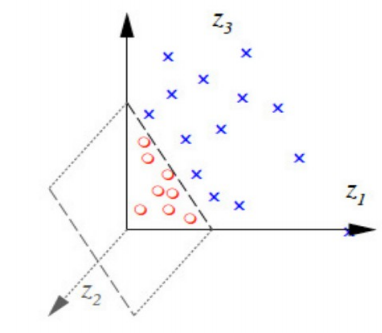 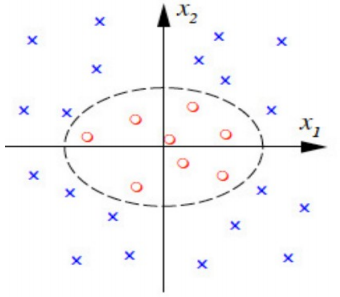 The linear model in the new feature space corresponds to a nonlinear model in the original feature space
8
Not Every Mapping is Helpful
Not every higher-dim mapping helps in learning nonlinear patterns

Must be a nonlinear mapping

For the nonlinear classification problem we saw earlier, consider some possible mappings
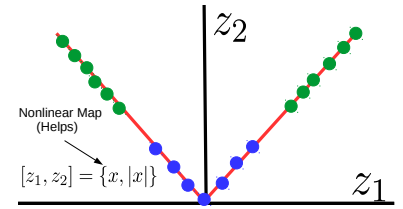 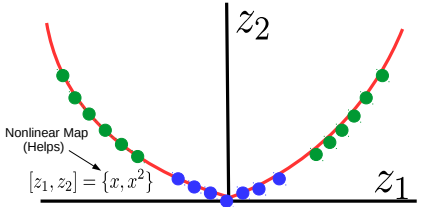 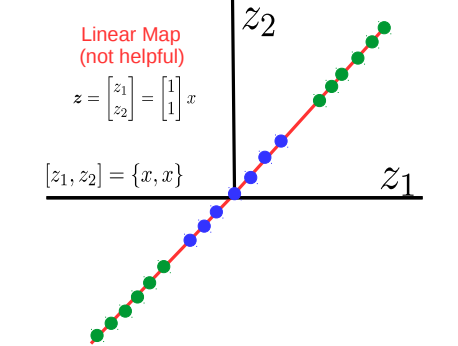 9
How to get these “good” (nonlinear) mappings?
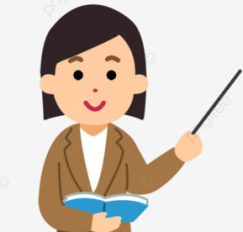 Thankfully, using kernels, you don’t need to compute these mappings explicitly
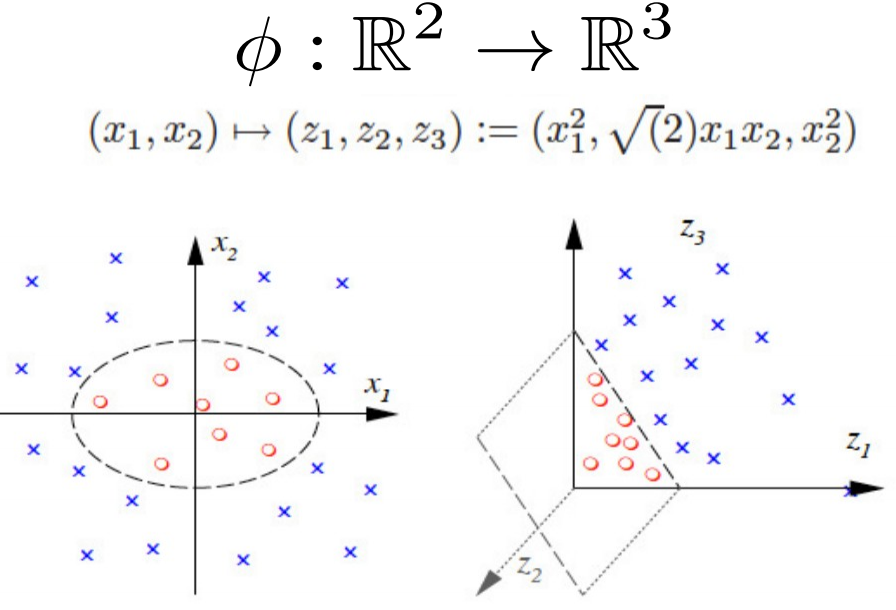 Even if I knew a good mapping, it seems I need to apply it for every input. Won’t this be computationally expensive?
The kernel will define an “implicit” feature mapping
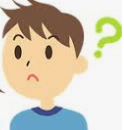 Important: The idea can be applied to any ML algo in which training and test stage only require computing pairwise similarities b/w inputs
Also, the number of features will increase? Will it not slow down the learning algorithm?
10
Kernels as (Implicit) Feature Maps
Called the “kernel function”
Remember that a kernel does two things: Maps the data implicitly into a new feature space (feature transformation) and computes pairwise similarity between any two inputs under the new feature representation
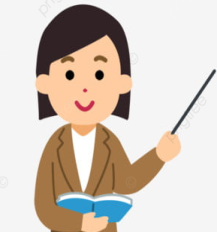 11
Kernel Functions
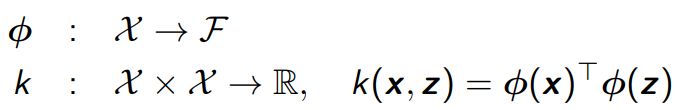 12
Kernel Functions
Can easily verify that the Mercer’s Condition holds
Can also combine these rules and the resulting function will also be a kernel function
13
Some Pre-defined Kernel Functions
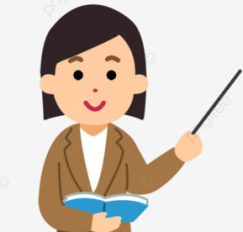 Remember that kernels are a notion of similarity between pairs of inputs
Several other kernels proposed for non-vector data, such as trees, strings, etc
Kernels can have a pre-defined form or can be learned from data (a bit advanced for this course)
Controls how the distance between two inputs should be converted into a similarity
14
RBF Kernel = Infinite Dimensional Mapping
15
Kernel Matrix
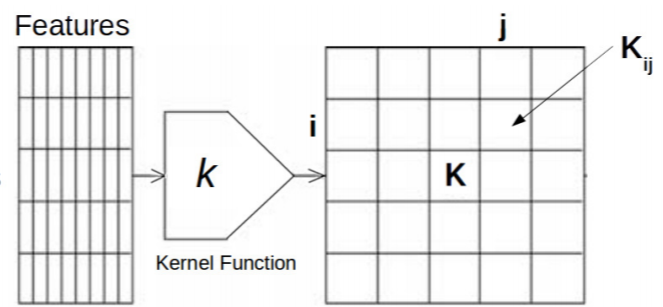 Inputs
Feature Matrix
Kernel Matrix